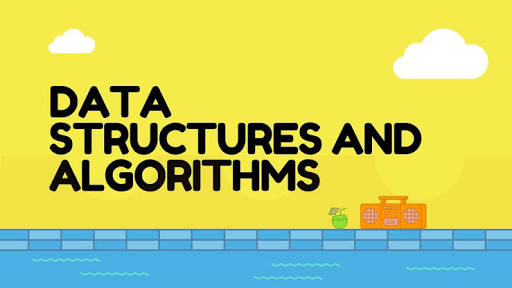 Data Structrue
BY
K.SURYALAKSHMI 
17PCA136
Basics
Interface − Each data structure has an interface. Interface represents the set of operations that a data structure supports. 
Implementation − Implementation provides the internal representation of a data structure.
Characteristics of a DataStructure
Correctness − Data structure implementation should implement its interface correctly. 
Time Complexity − Running time or the execution time of operations of data structure must be as small as possible. 
Space Complexity − Memory usage of a data structure operation should be as little as possible.
Introduction of Data Structure
Algorithm
Algorithm is a step-by-step procedure, which defines a set of instructions to be executed in a certain order to get the desired output. Algorithms are generally created independent of underlying languages, i.e. an algorithm can be implemented in more than one programming language. 
following are some important categories of algorithms − 
Search  
− Algorithm to search an item in a data structure. 
                      Sort − Algorithm to sort items in a certain order. 
Insert     − Algorithm to insert item in a data structure. 
Update  − Algorithm to update an existing item in a data structure. 
Delete   − Algorithm to delete an existing item from a data structure.
Characteristics of an Algorithm
Unambiguous − Algorithm should be clear and unambiguous. Each of its steps (or phases), and their inputs/outputs should be clear and must lead to only one meaning. 
Input − An algorithm should have 0 or more well-defined inputs. 
Output − An algorithm should have 1 or more well-defined outputs, and should match the desired output. 
Finiteness − Algorithms must terminate after a finite number of steps. 
Feasibility − Should be feasible with the available resources. 
Independent − An algorithm should have step-by-step directions, which should be independent of any programming code.
Fundamental Data Structures
The modern digital computer was invented and intended as a device that should facilitate and speed up
complicated and time-consuming computations. In the majority of applications its capability to store and
access large amounts of information plays the dominant part and is considered to be its primary
characteristic, and its ability to compute, i.e., to calculate, to perform arithmetic, has inmany cases become
almost irrelevant.
Standard Primitive Types
Standard primitive types are those types that are available on most computers as built-in features. They include the whole numbers, the logical truth values, and a set of printable characters.
We denote these types by the identifiers
INTEGER,
 REAL,
 BOOLEAN,
 CHAR,
 SET
The type INTEGER:
The type INTEGER comprises a subset of the whole numbers whose size may vary among individual
computer systems. If a computer uses n its to represent an integer in two's complement notation, then the
admissible values x must satisfy -2n-1 £ x < 2n-1.
The type BOOLEAN:  
The two values of the standard type BOOLEAN are denoted by the identifiers TRUE and FALSE.
The logical conjunction is denoted by the symbol &, the logical disjunction by OR, and negation by "~". Note that comparisons are operations yielding a result of type BOOLEAN.
For instance, given Boolean variables p and q and integer variables x = 5, y = 8, z = 10, thetwo assignments
p := x = y
q := (x £ y) & (y < z)
yield p = FALSE and q = TRUE.
p         q          p OR q    p & q    ~p
      TRUE    TRUE     TRUE       TRUE     FALSE
      TRUE    FALSE   TRUE       FALSE   FALSE
      FALSE  TRUE     TRUE       FALSE   TRUE
      FALSE  FALSE   FALSE      FALSE  TRUE
The type CHAR:
The standard type CHAR comprises a set of printable characters. Unfortunately, there is no generally accepted standard character set used on all computer systems
The type SET:
The type SET denotes sets whose elements are integers in the range 0 to a small number, typically 31 or 63. Given, for example, variables VAR r, s, t: SET possible assignments are
r := {5}; s := {x, y .. z}; t := {}
Here, the value assigned to r is the singleton set consisting of the single element 5; to t is assigned the empty set, and to s the elements x, y, y+1, … , z-1, z.
The following elementary operators are defined on variables of type SET:
* set intersection
+ set union
- set difference
/ symmetric set difference
IN set membership
The Array Structure
The array is probably the most widely used data structure; in some languages it is even the only one available. An array consists of components which are all of the same type, called its base type; it is therefore called a homogeneous structure.
Examples
	TYPE Row = ARRAY 4 OF REAL
	TYPE Card = ARRAY 80 OF CHAR
	TYPE Name = ARRAY 32 OF CHAR
The Record Structure
In data processing, composite types, such as descriptions of persons or objects, usually occur in files or data banks and record the relevant characteristics of a person or object. The word record has therefore become widely accepted to describe a compound of data of this nature, and we adopt this nomenclature in preference to the term Cartesian product. In general, a record type T with components of the types T1, T2,... , Tn is defined as follows:
TYPE T = RECORD s1: T1; s2: T2; ... sn: Tn END
card(T) = card(T1) * card(T2) * ... * card(Tn)
Representation Of Arrays, Records, And Sets:
The essence of the use of abstractions in programming is that a program may be conceived, understood, and verified on the basis of the laws governing the abstractions, and that it is not necessary to have further insight and knowledge about the ways in which the abstractions are implemented and represented in a particular computer.
The problem of data representation is that of mapping the abstract structure onto a computer store. 
Computer stores are— in a first approximation— arrays of individual storage cells called bytes. They are understood to be groups of 8 bits. The indices of the bytes are called addresses.
Representation of Arrays
A representation of an array structure is a mapping of the (abstract) array with components of type T onto the store which is an array with components of type BYTE.
The address i of the j-th array component is computed by the linear mapping function
i = i0 + j*s,
Representation of Sets
A set s is conveniently represented in a computer store by its characteristic function C(s). This is an array of logical values whose with component has the meaning "i is present in s". As an example, the set of small integers s = {2, 3, 5, 7, 11, 13} is represented by the sequence of bits, by a bitstring: 
 C(s) = (… 0010100010101100)
Searching
The task of searching is one of most frequent operations in computer programming. It also provides an ideal ground for application of the data structures so far encountered.
Linear Search:
When no further information is given about the searched data, the obvious approach is to proceed sequentially through the array in order to increase step by step the size of the section, where the desired element is known not to exist. This approach is called linear search.
There are two conditions
	1. The element is found, i.e. ai = x.
	2. The entire array has been scanned, and no match was found.
Binary Search:
There is quite obviously no way to speed up a search, unless more information is available about the searched data.
Table Search:
A search through an array is sometimes also called a table search, particularly if the keys are themselves structured objects, such as arrays of numbers or characters.
Recursive Algorithms:
Recursion is a particularly powerful technique in mathematical definitions. A few familiar examples are those of natural numbers, tree structures, and of certain functions:
    1. Natural numbers:
       (a) 0 is a natural number.
       (b) the successor of a natural number is a natural number.
    2. Tree structures:
       (a) Æ is a tree (called the empty tree).
       (b) If t1 and t2 are trees, then the structure consisting of a node with two        descendants t1 and t2 is also a (binary) tree.
    3. The factorial function f(n):
         f(0) = 1
         f(n) = n × f(n - 1) for n > 0
Two Examples of Recursive Programs:
These curves follow a regular pattern and suggest that they might be drawn by a display or a plotter under control of a computer. Our goal is to discover the recursion schema, according to which the drawing program might be constructed. Inspection reveals that three of the superimposed curves have the shapes.
we denote them by H1, H2 and H3.
that Hi+1 is obtained by the composition of four
instances of Hi of half size and appropriate rotation, and by tying together the four Hi by three connecting
lines. Notice that H1 may be considered as consisting of four instances of an empty H0 connected by three
straight lines. Hi is called the Hilbert curve of order i after its inventor, the mathematician D. Hilbert
Backtracking Algorithms:
A particularly intriguing programming endeavor is the subject of so-called general problem solving. The task is to determine algorithms for finding solutions to specific problems not by following a fixed rule of computation, but by trial and error. The common pattern is to decompose the trial-and-error process onto partial tasks.
It is not our aim to discuss general heuristic rules in this text. Rather, the general principle of breaking up such problem-solving tasks into subtasks and the application of recursion is to be the subject of this chapter. We start out by demonstrating the underlying technique by using an example, namely, the well  known knight's tour.
Dynamic Information Structures:
Recursive Data Types : The array, record, and set structures were introduced as fundamental data structures. They are called fundamental because they constitute the building blocks out of which more complex structures are formed, and because in practice they do occur most frequently.
The purpose of defining a data type, and of thereafter specifying that certain variables be of that type, is that the range of values assumed by these variables, and therefore their storage pattern, is fixed once and for all. Hence, variables declared in this way are said to be static.
The characteristic of these problems is that not only the values but also the structures of variables change during the computation. They are therefore called dynamic structures.
Pointers:
The characteristic property of recursive structures which clearly distinguishes them from the fundamental structures (arrays, records, sets) is their ability to vary in size. Hence, it is impossible to assign a fixed amount of storage to a recursively defined structure, and as a consequence a compiler cannot associate specific addresses to the components of such variables.
The compiler then allocates a fixed amount of storage to hold the address of the dynamically allocated component instead of  the component itself.
Linear Lists:
Basic Operations : The simplest way to interrelate or link a set of elements is to line them up in a single list or queue. For, in this case, only a single link is needed for each element to refer to its successor.
Assume that types Node and NodeDesc are defined as shown below. Every variable of type NodeDesc consists of three components, namely, an identifying key, the pointer to its successor, and possibly further associated information. For our further discussion, only key and next will be relevant.
	TYPE Node = POINTER TO NodeDesc;
	TYPE NodeDesc = RECORD key: INTEGER; next: Node; data: ... END;
	VAR p, q: Node (*pointer variables*)
Tree Structures:
Basic Concepts and Definitions :
We have seen that sequences and lists may conveniently be defined in the following way: A sequence (list) with base type T is either
1. The empty sequence (list).
2. The concatenation (chain) of a T and a sequence with base type T.
Trees are a well-known example. Let a tree structure be defined as follows: A tree structure with base type T is either
1. The empty structure. N . Wirth. Algorithms and Data Structures. Oberon version 147
2. A node of type T with a finite number of associated disjoint tree structures of base type T, called subtrees.
Basic Operations on Binary Trees:
There are many tasks that may have to be perfomed on a tree structure; a common one is that of executing a given operation P on each element of the tree.
P is then understood to be a parameter of the more general task of visting all nodes or, as it is usually called, of tree traversal.
Tree Deletion:
We now turn to the inverse problem of insertion: deletion. Our task is to define an algorithm for deleting, i.e., removing the node with key x in a tree with ordered keys.
Removal of an element is not generally as simple as insertion. It is straightforward if the element to be deleted is a terminal node or one with a single descendant.
This procedure distinguishes among three cases:
      1. There is no component with a key equal to x.
      2. The component with key x has at most one descendant.
      3. The component with key x has two descendants.
Balanced Trees:
A tree is balanced if and only if for every node the heights of its two subtrees differ by at most 1.
Trees satisfying this condition are often called AVL-trees (after their inventors).
The definition is not only simple, but it also leads to a manageable rebalancing procedure and an average search path length practically identical to that of the perfectly balanced tree. The following operations can be performed on balanced trees in O(log n) units of time, even in the worst case:
     1. Locate a node with a given key.
     2. Insert a node with a given key.
     3. Delete the node with a given key.
Optimal Search Trees:
These cases usually have the characteristic that the keys always remain the same, i.e., the search tree is subjected neither to insertion nor deletion, but retains a constant structure.
Collision Handling :
If an entry in the table corresponding to a given key turns out not to be the desired item, then a collision is present, i.e., two items have keys mapping onto the same index. A second probe is necessary, one based on an index obtained in a deterministic manner from the given key.
THANK YOU